Настоящие индейцы
Обряд посвящения в индейцы


Подготовила музыкальный руководитель ГБДОУ №1 Воробьёва Елена Вячеславовна
г. Санкт-Петербург, Красногвардейский р-он
Досуговое мероприятие для воспитанников старшей и подготовительной групп
Цель:                  Задачи:
Познакомить ребят 
с бытом и культурой коренных народов Северной Америки.
* Воссоздать жизнь индейского племени с помощью атрибутов.
* Вовлечь детей в игру (исполнение  ритуальных танцев, конкурсы на сообразительность и т.п.) 
* Провести спортивные состязания
Территорию США с древности населяли индейцы. 
«Краснокожие» - так  называют индейцев 
в книгах и фильмах.
 На самом деле кожа у индейцев обычная -                                      от белой             до смуглой.
А «краснокожими» их  стали называть  
из-за обычая племени беотуков  раскрашивать красной краской лицо.
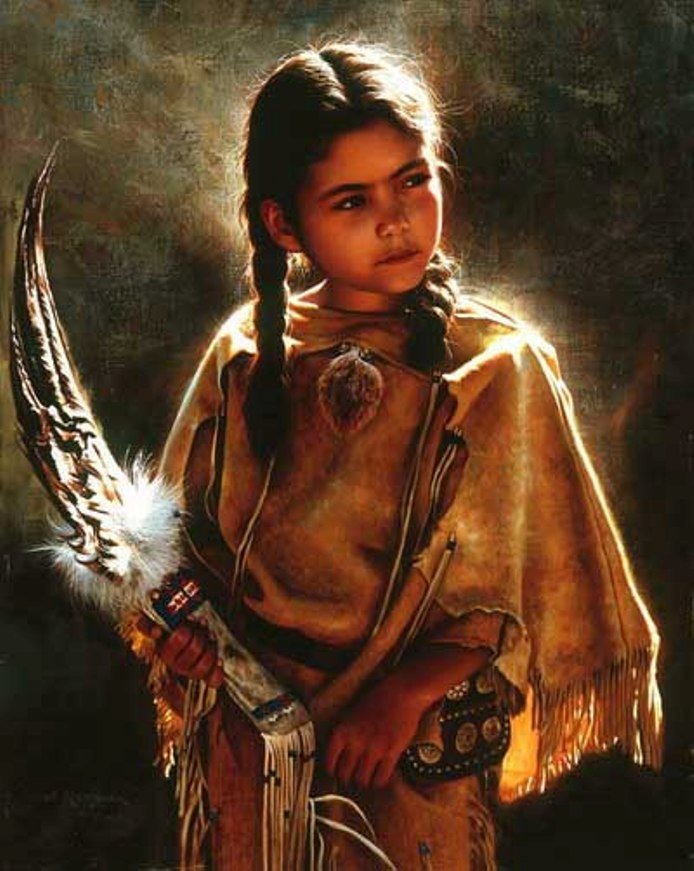 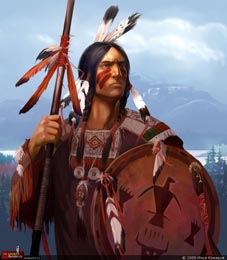 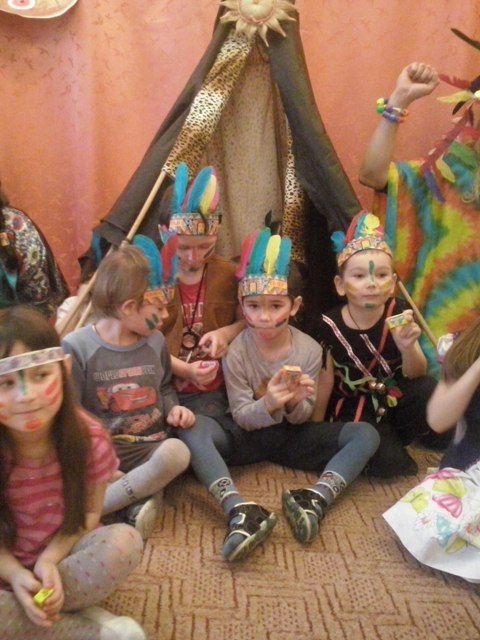 Летом вигвамы покрывались берестой, 
а зимой - шкурами.
Индейцы  жили в шалашах – вигвамах.
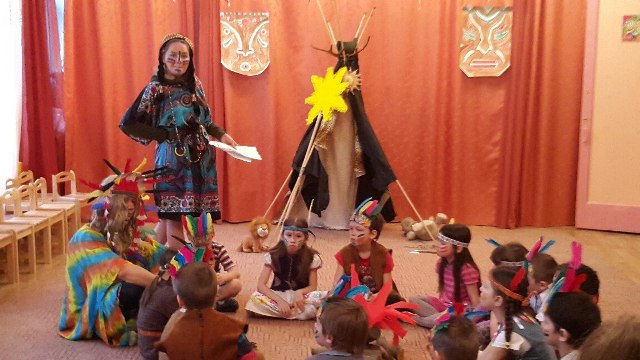 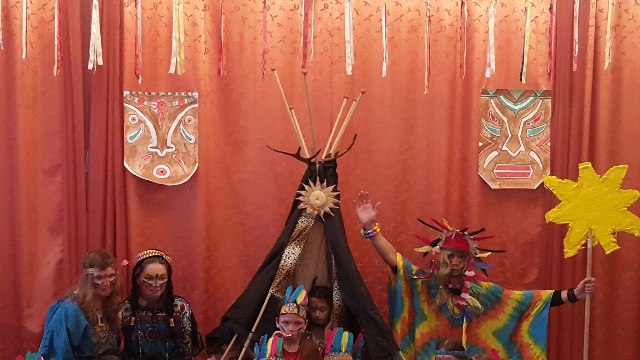 Вся одежда изготовлялась из выделанных бизоньих шкур. 
Обувались индейцы в мокасины, украшенные иглами дикобраза.
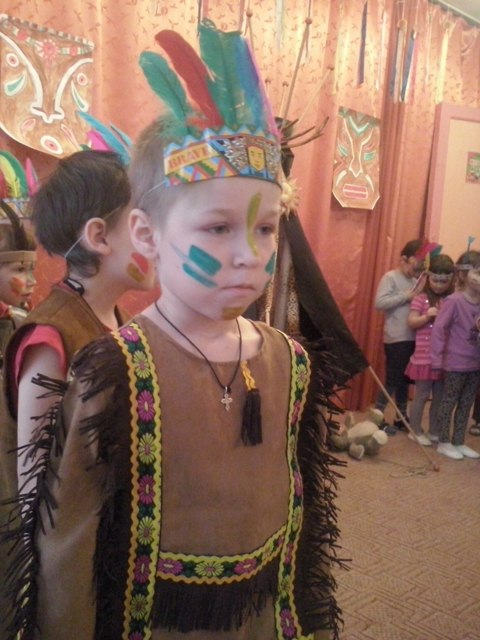 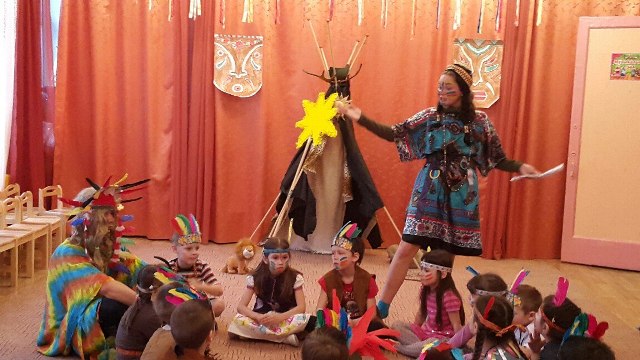 Но самым великолепным украшением индейцев была налобная повязка с орлиными перьями
.
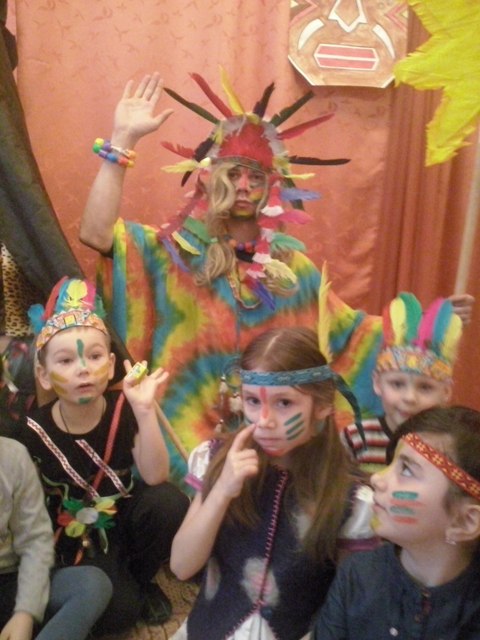 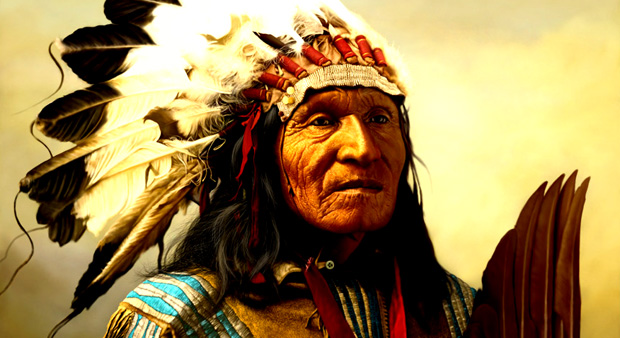 Индейцы беспрекословно слушались своего вождя. Никому и в голову                                не приходило спорить с ним.
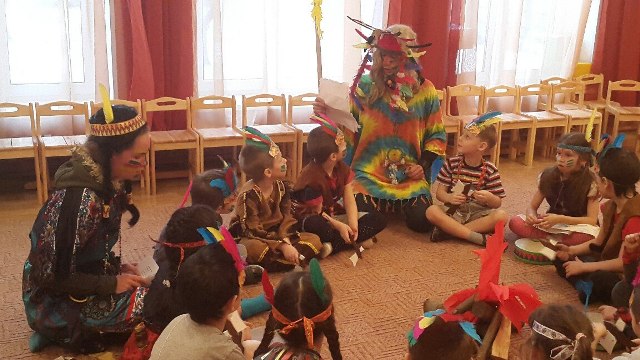 Основным орудием охоты и оружием индейцев прерий считался лук…
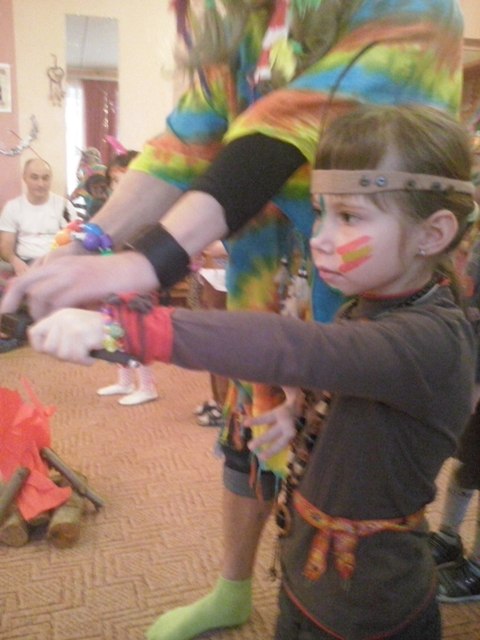 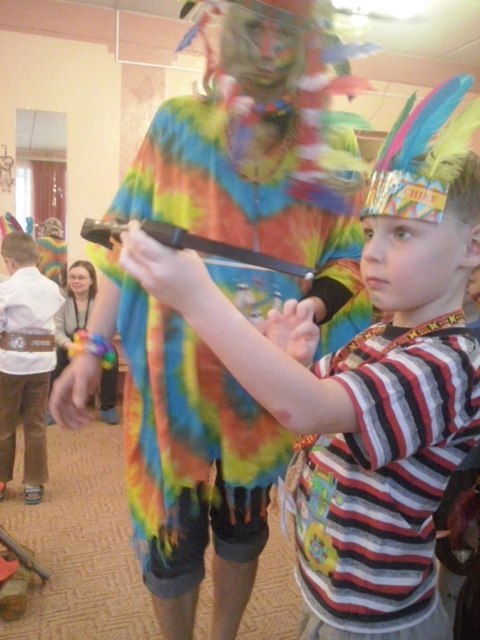 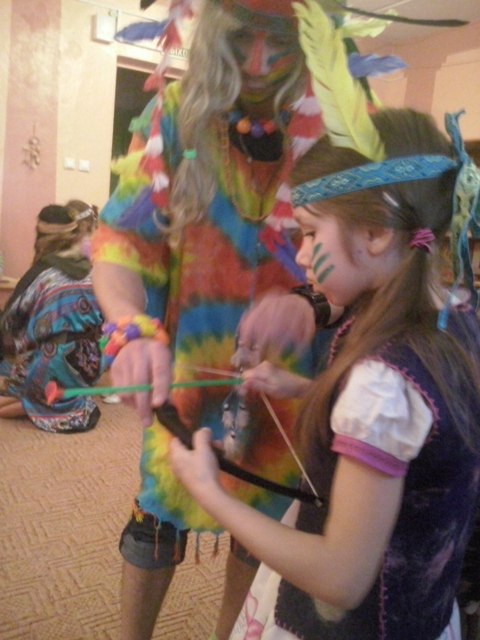 …но часто индейцы использовали в качестве оружия и томагавк – инструмент, похожий на топор.
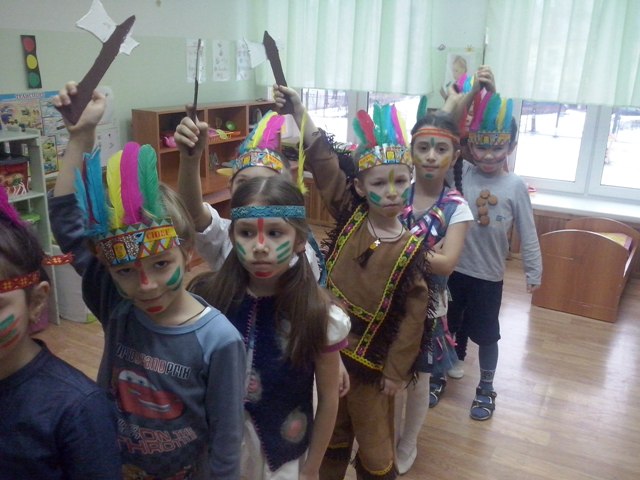 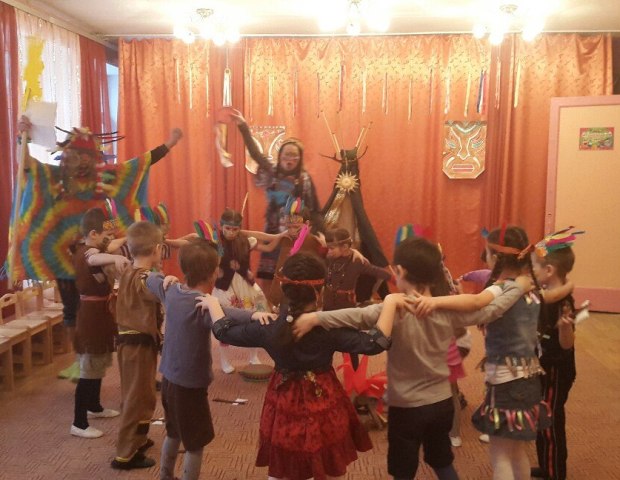 Перед охотой индейцы исполняли ритуальные танцы, 
чтобы привлечь удачу.
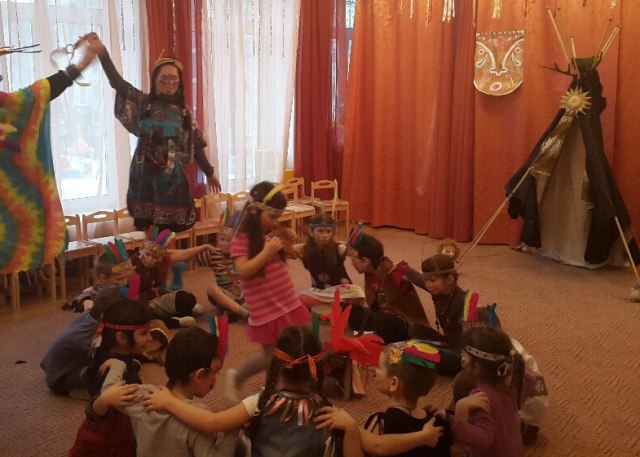 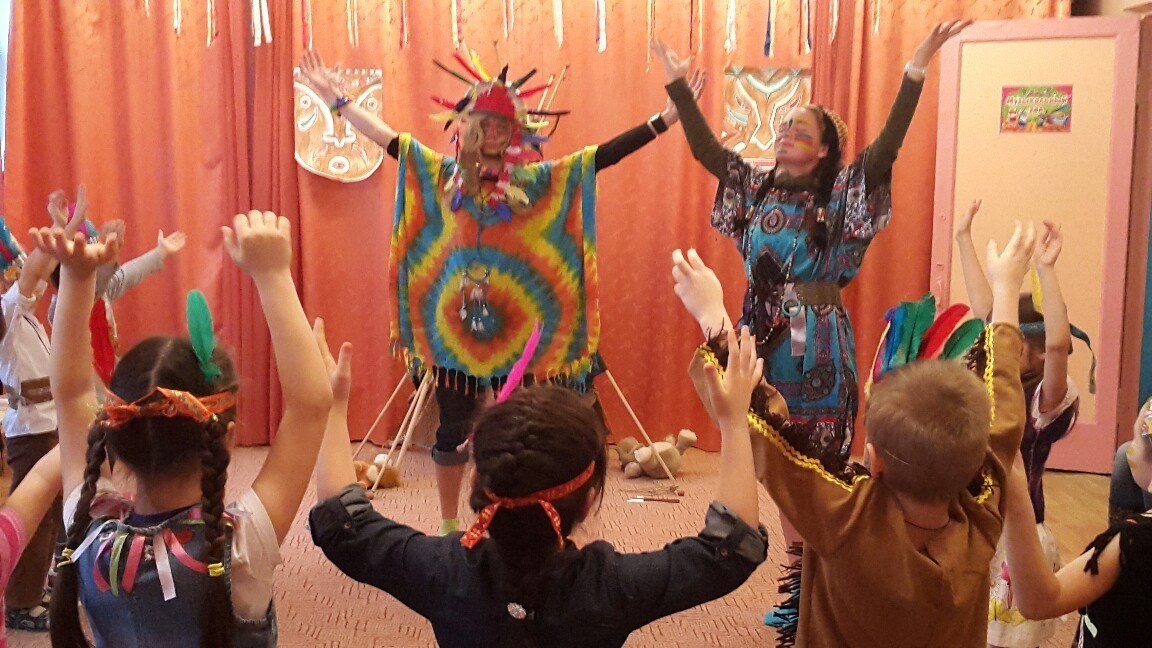 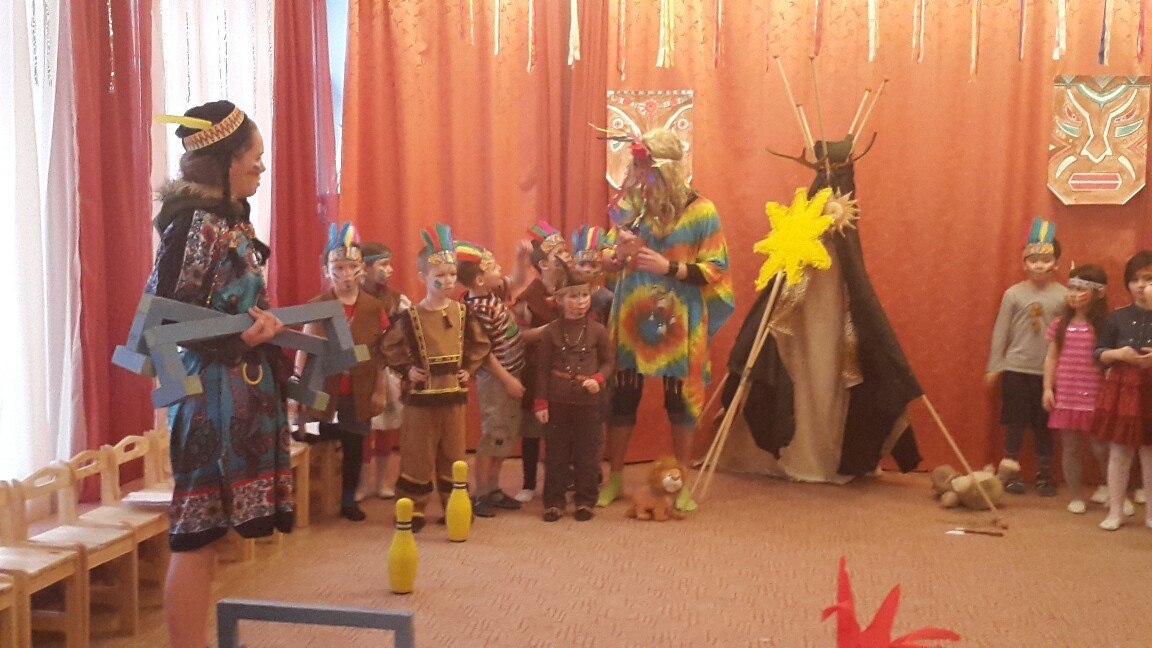 «Краснокожие» были прекрасными наездниками
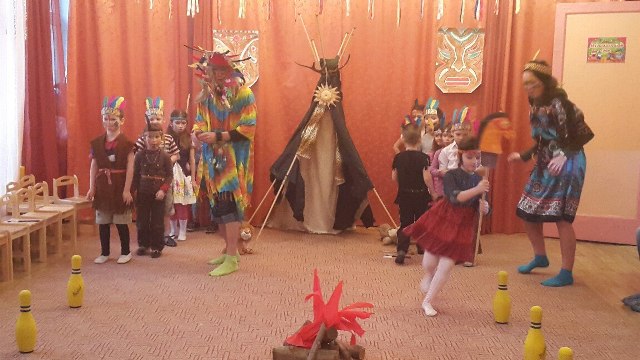 Индейцы отличались ловкостью и смелостью
А ещё они были очень сообразительными 
и с лёгкостью разгадывали  загадки.
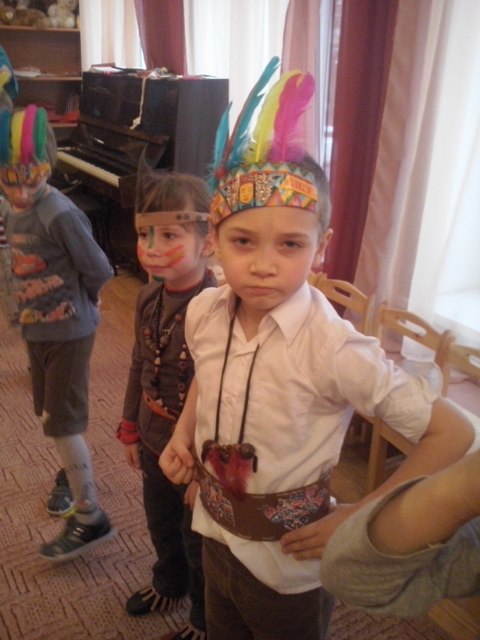 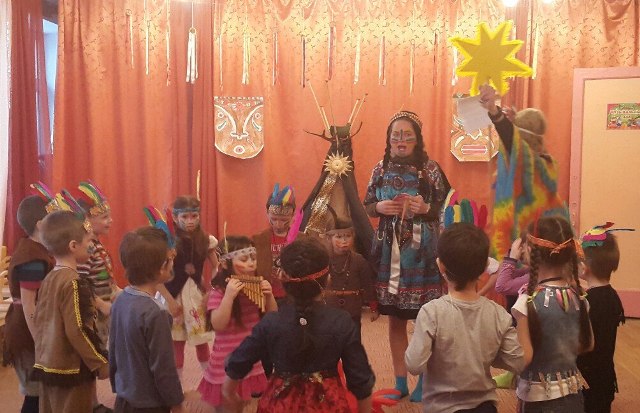 Индейцы с честью преодолевали 
любые испытания.
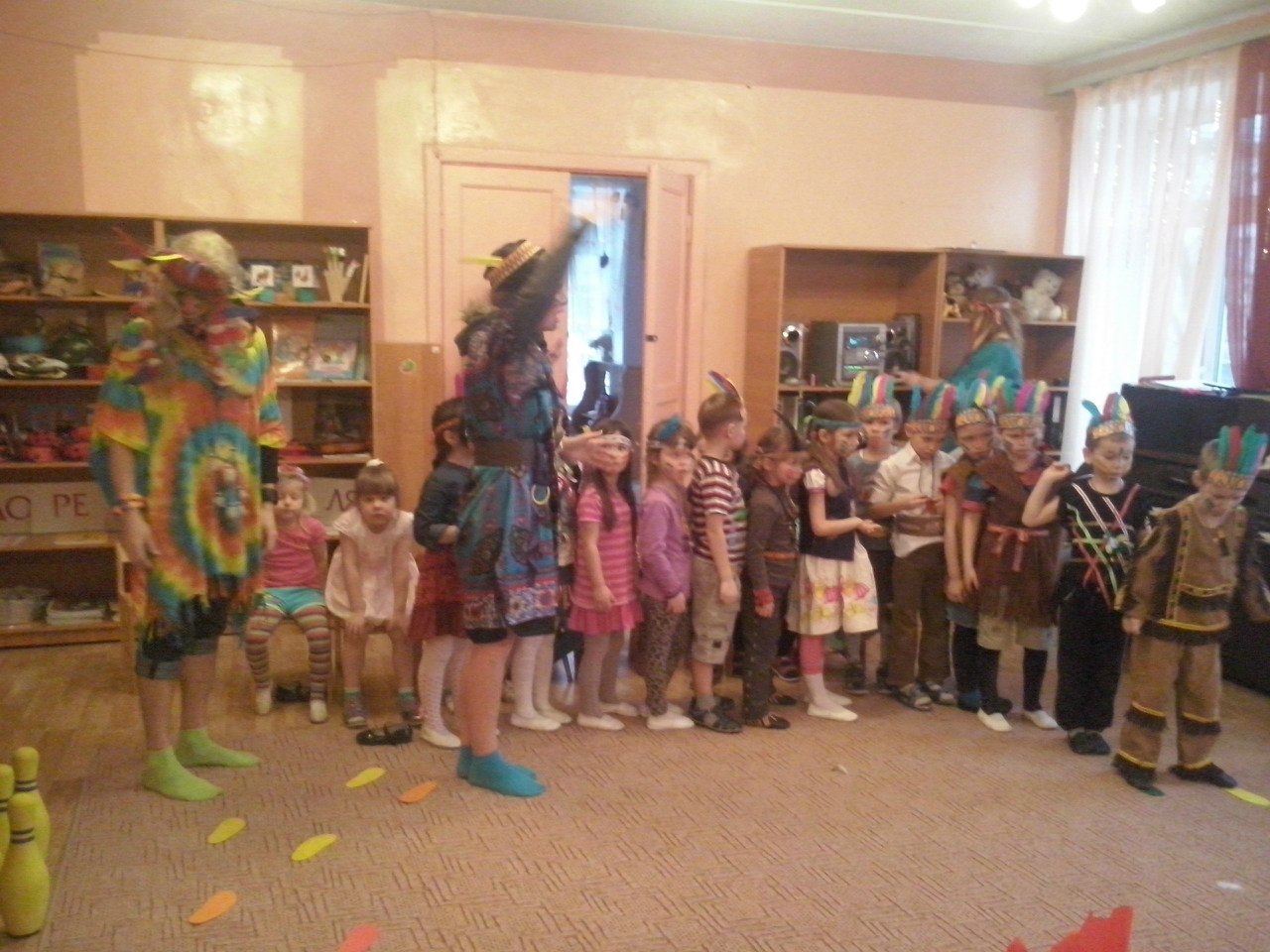 Теперь воспитанники нашего детского сада по праву называются настоящими индейцами!
Спасибо за внимание!